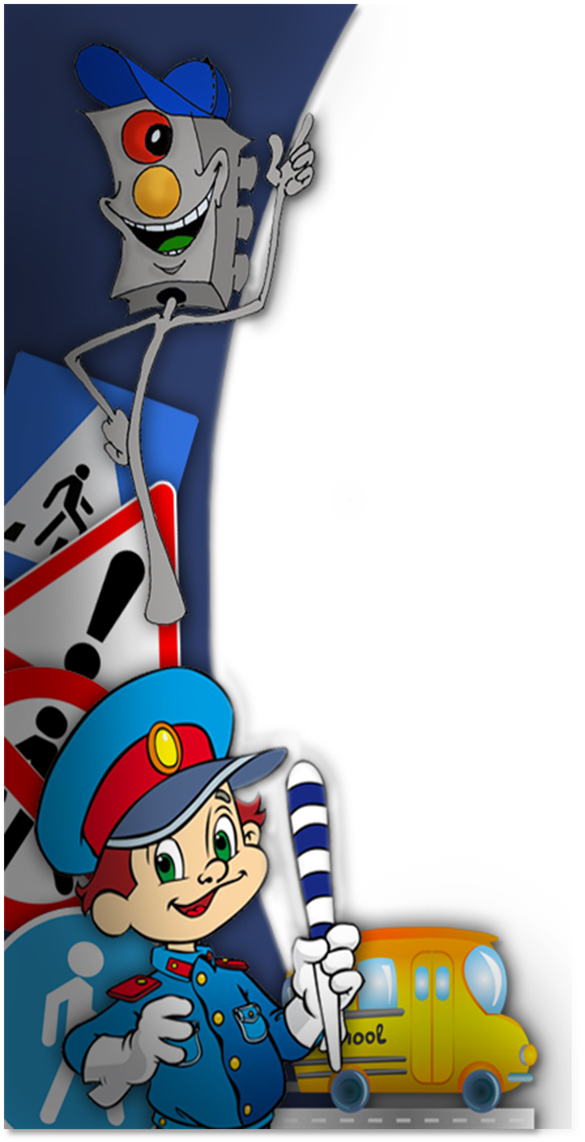 Мастер-класс
«АВТОМАЗАИКА»
Тема: «Дорожные знаки»
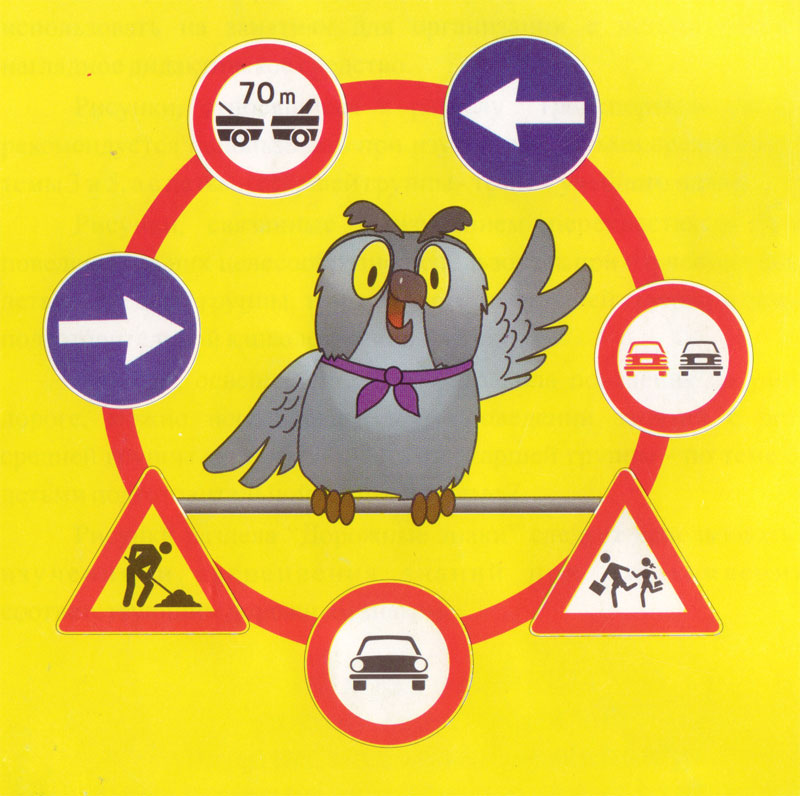 составила:
педагог дополнительного образования
МБОУ СОШ №196
Санникова Екатерина Васильевна
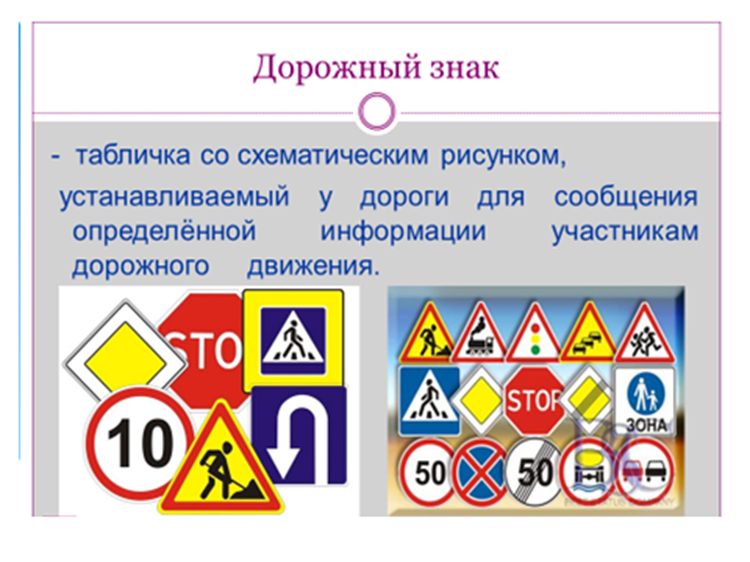 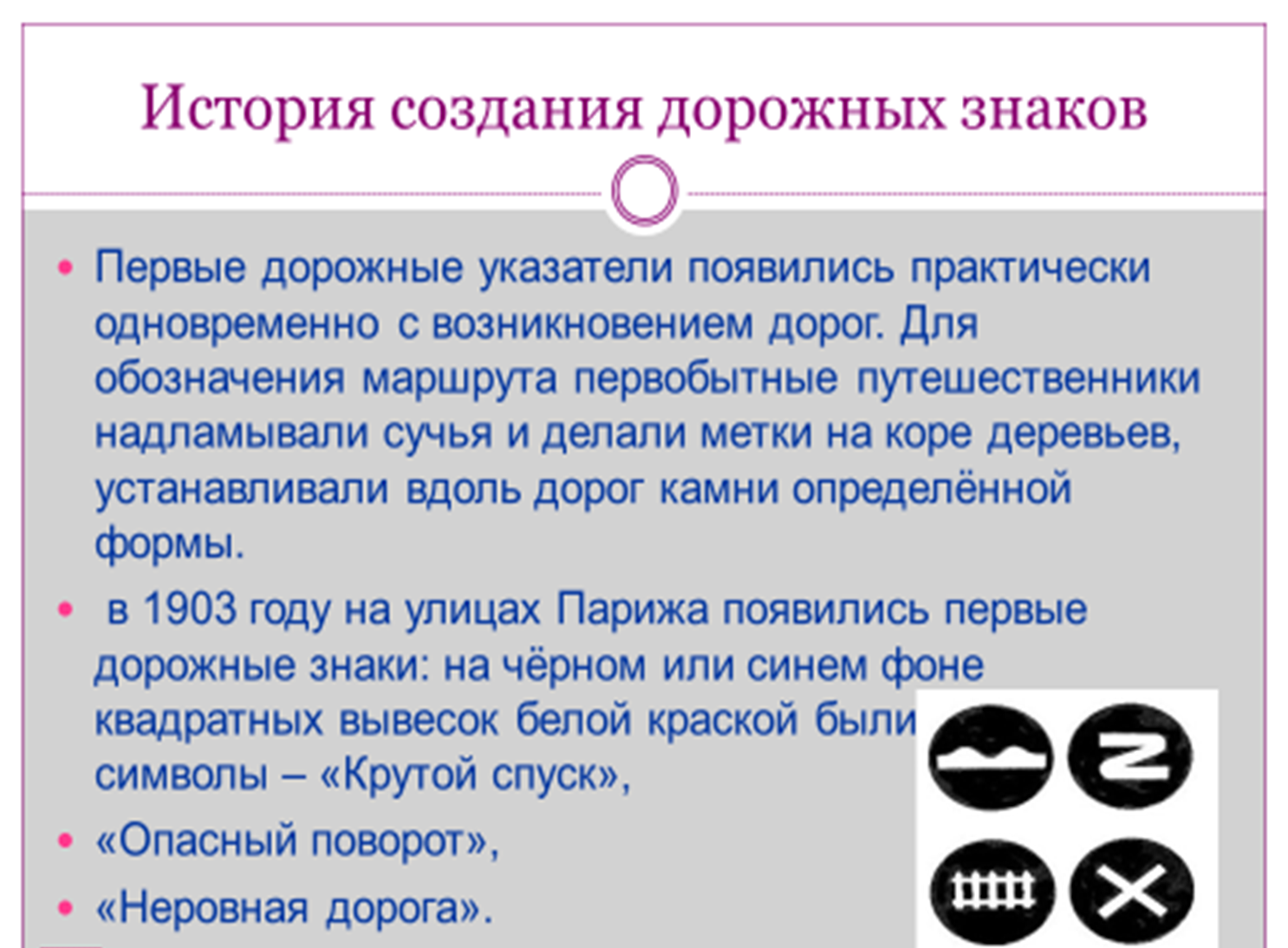 АВТОМАЗАИКА
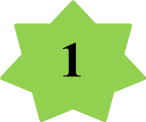 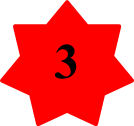 4
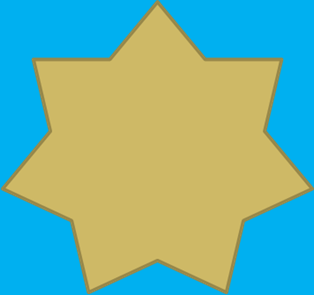 9
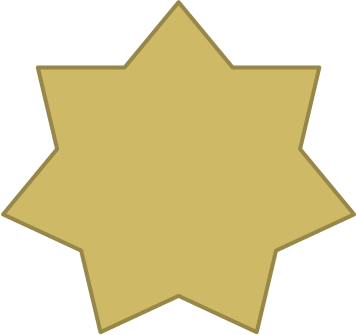 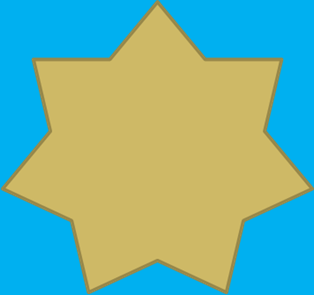 5
8
7
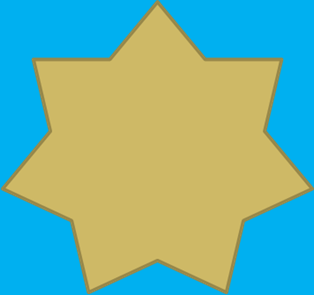 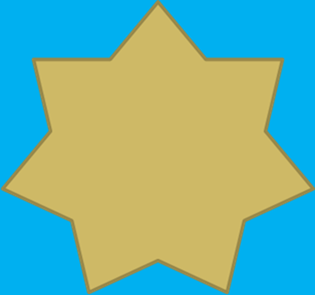 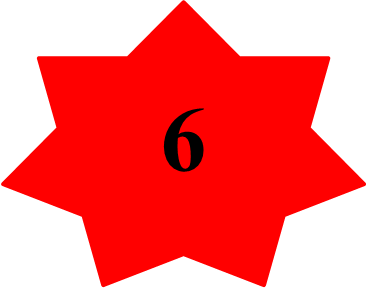 Пазл №1
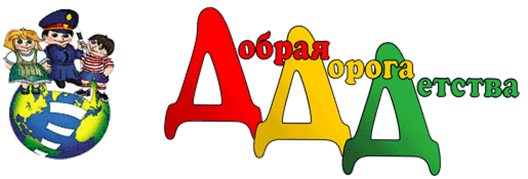 «Дорожные загадки»
Много есть различных знаков- 
Эти знаки нужно знать, 
Чтобы правил на дороге 
Никогда не нарушать.
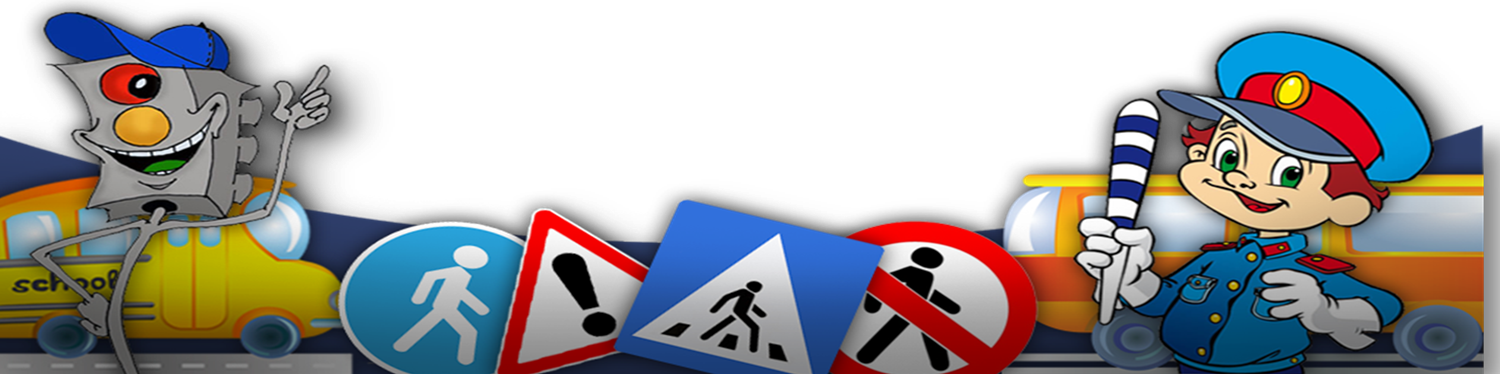 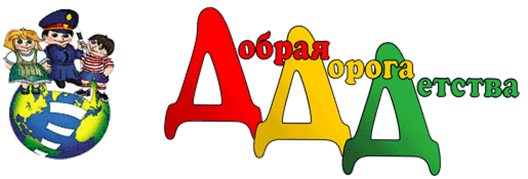 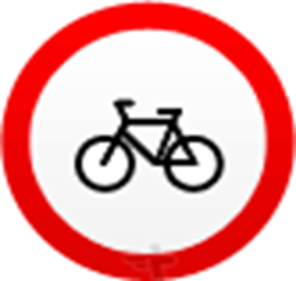 Ездят здесь одни машины,
Грозно их мелькают шины.
У тебя велосипед?
Значит,стоп!
Дороги нет!
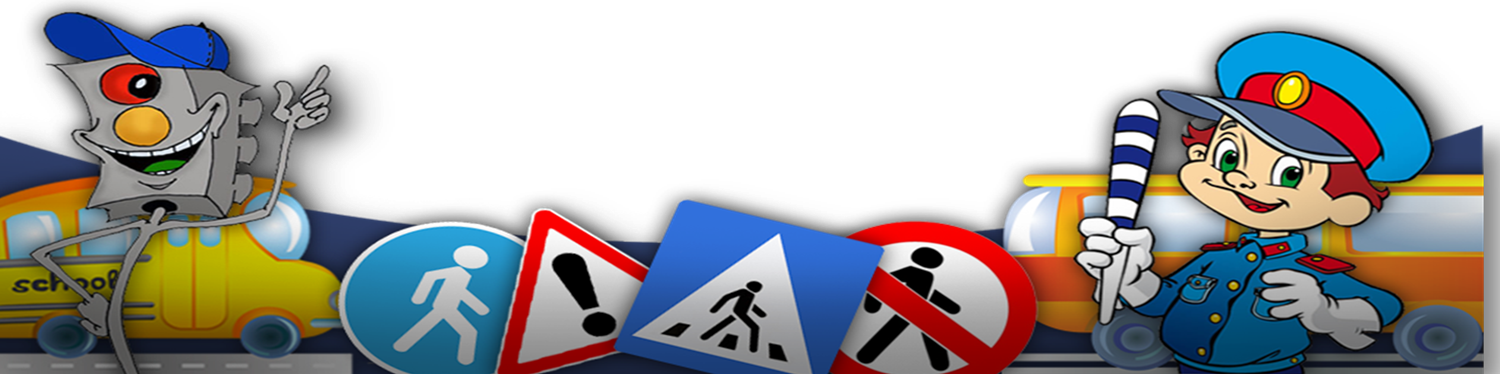 Ответ: «Движение на велосипеде запрещено»
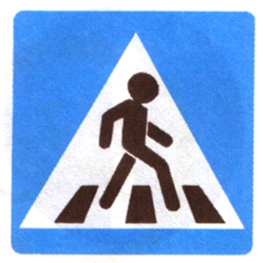 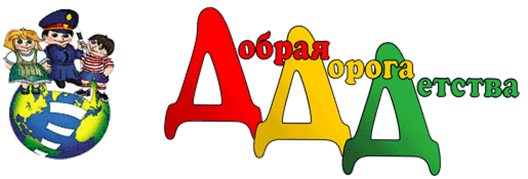 Этот знак такого рода:
Он на страже пешехода.
Переходим с другом вместе
Мы дорогу в этом месте.
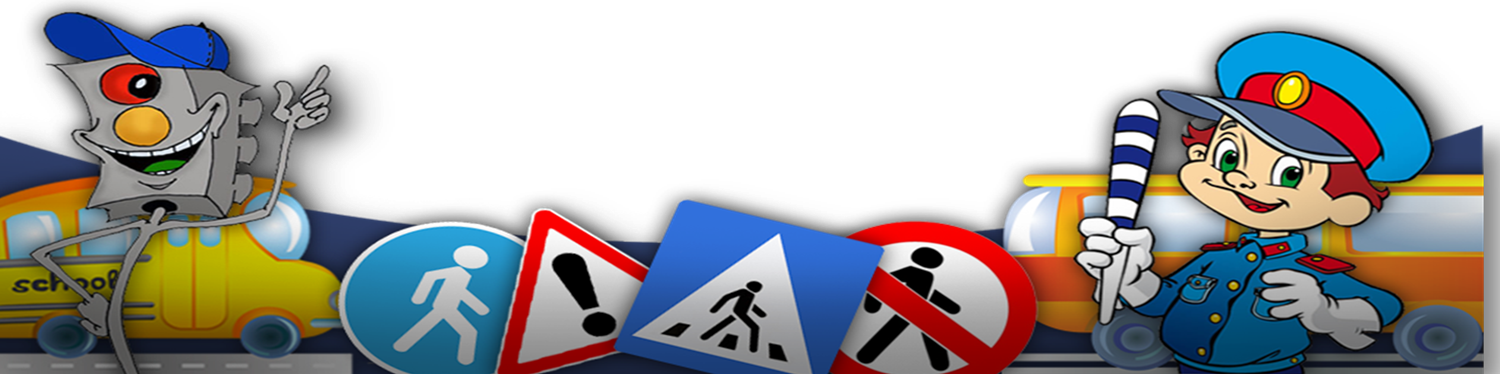 Ответ: «Пешеходный переход»
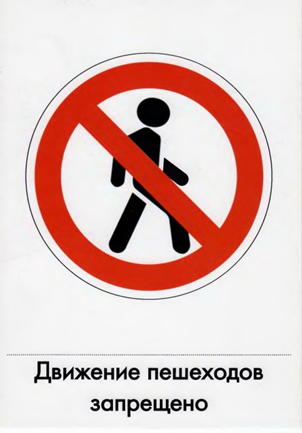 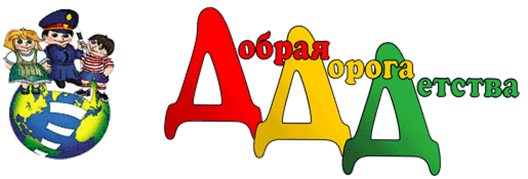 Я в кругу с обводом красным,
Это значит - тут опасно.
Тут, поймите, запрещенье
Пешеходного движенья.
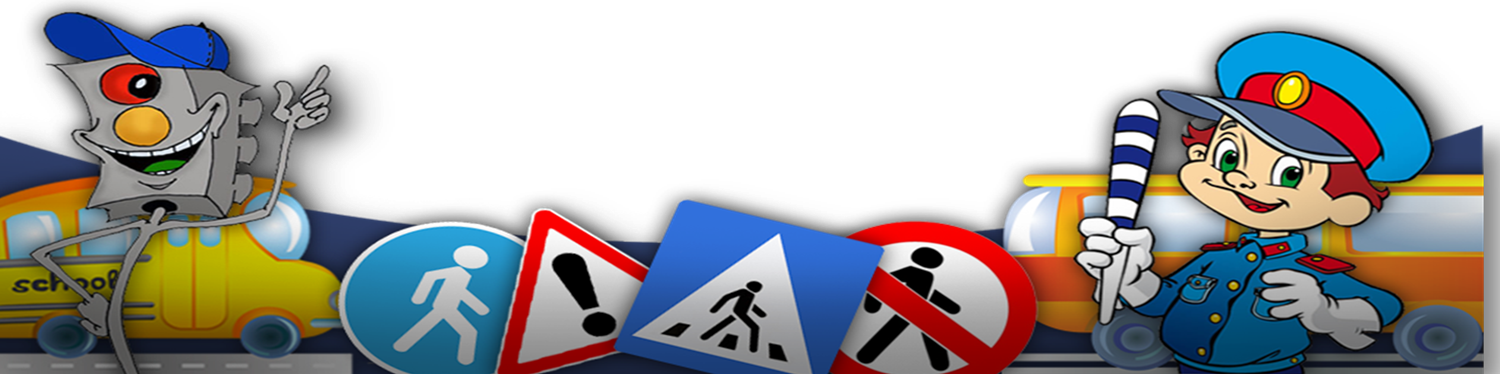 Ответ: «Движение пешеходов запрещено»
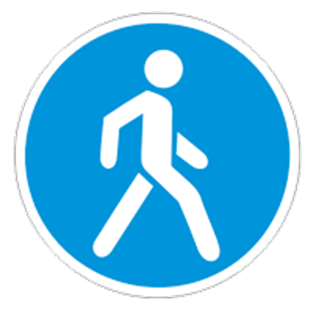 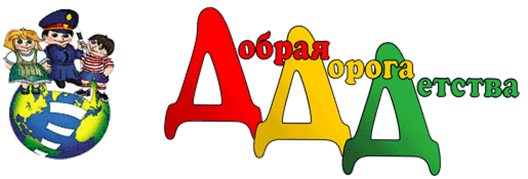 Человечек в синем круге –
Это ясно всей округе: 
Здесь машины не пойдут, 
Пешеходы – в добрый путь.
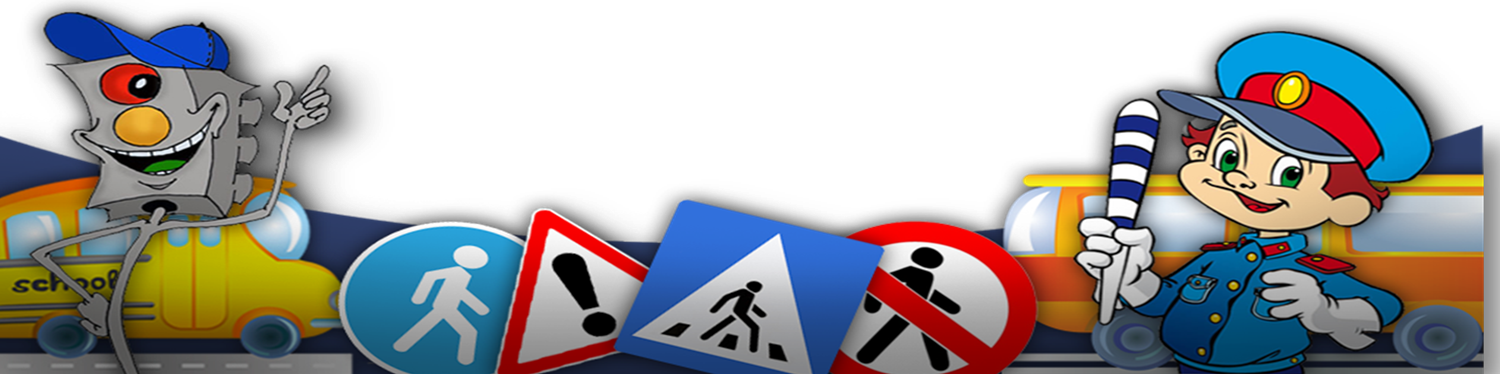 Ответ: «Пешеходная дорожка»
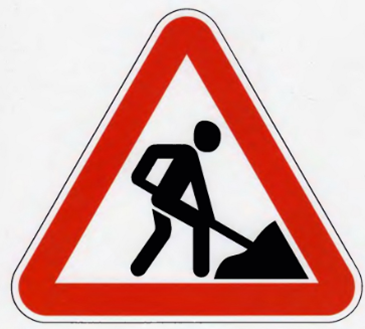 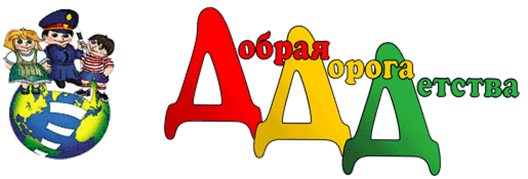 Землю роет человек. 
Почему проезда нет? 
Может быть, здесь ищут клад 
И старинные монеты
В сундуке большом лежат?
Их сюда, наверно, встарь
Спрятал очень жадный царь.
Ответ: «Дорожные работы»
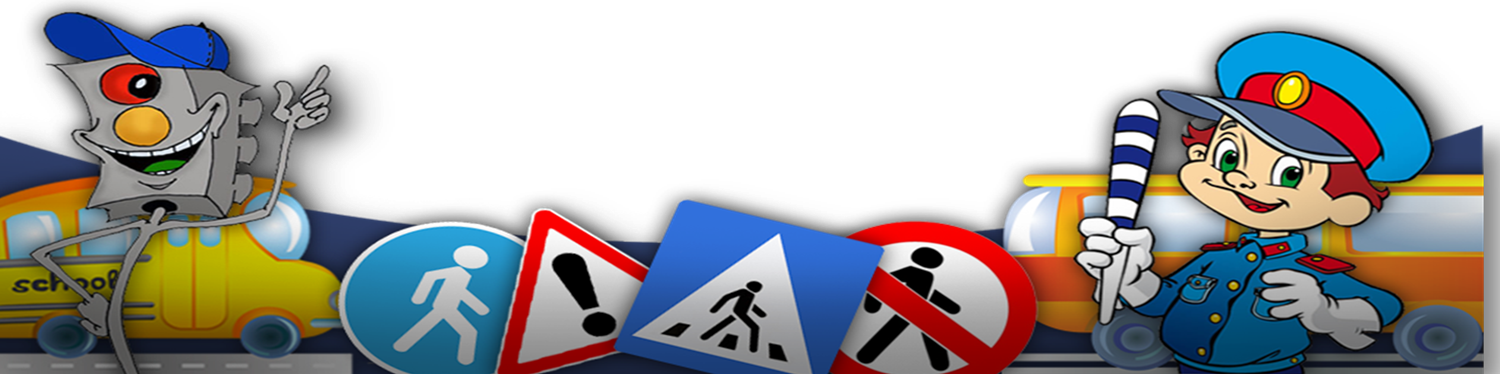 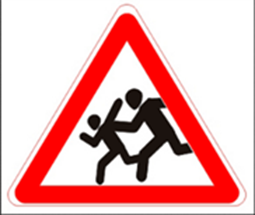 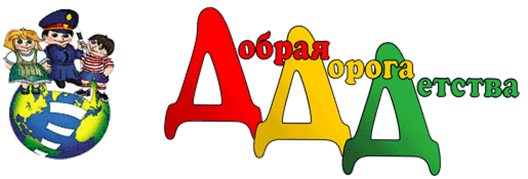 Я хочу спросить про знак,
Нарисованный вот так:
В треугольнике ребята
Со всех ног бегут куда-то.
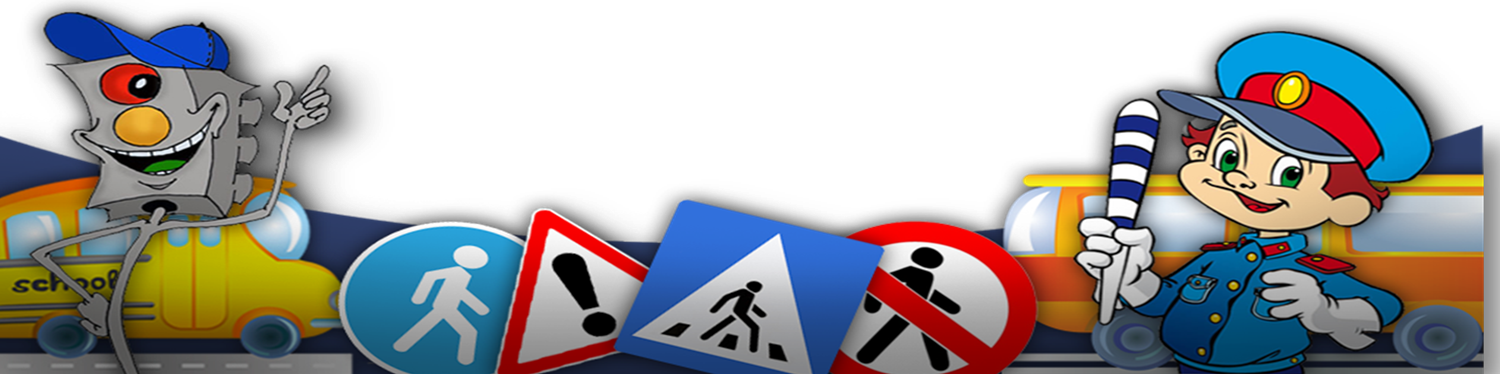 Ответ: «Дети»
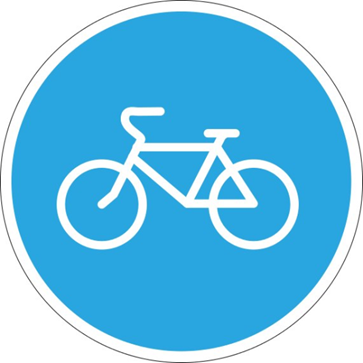 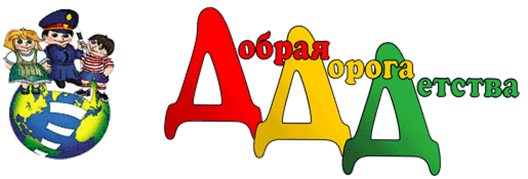 Шли из школы мы домой,
Видим – знак над мостовой.
 Синий круг, велосипед,
Ничего другого нет.
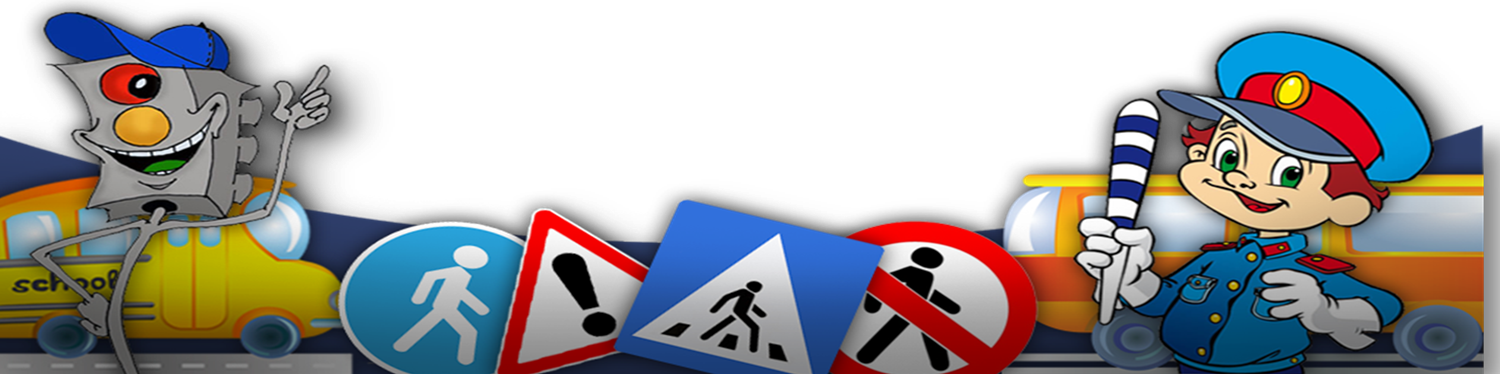 Ответ: «Велосипедная дорожка»
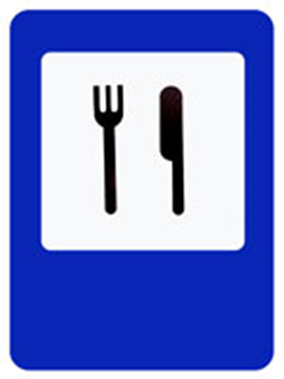 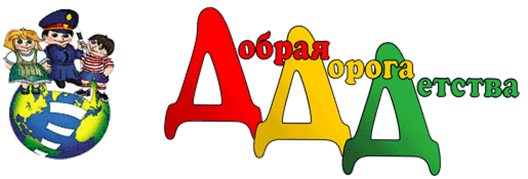 Тут вилка, тут ложка – 
Подзаправимся немножко.
Накормили и собаку,
Говорим «спасибо» знаку.
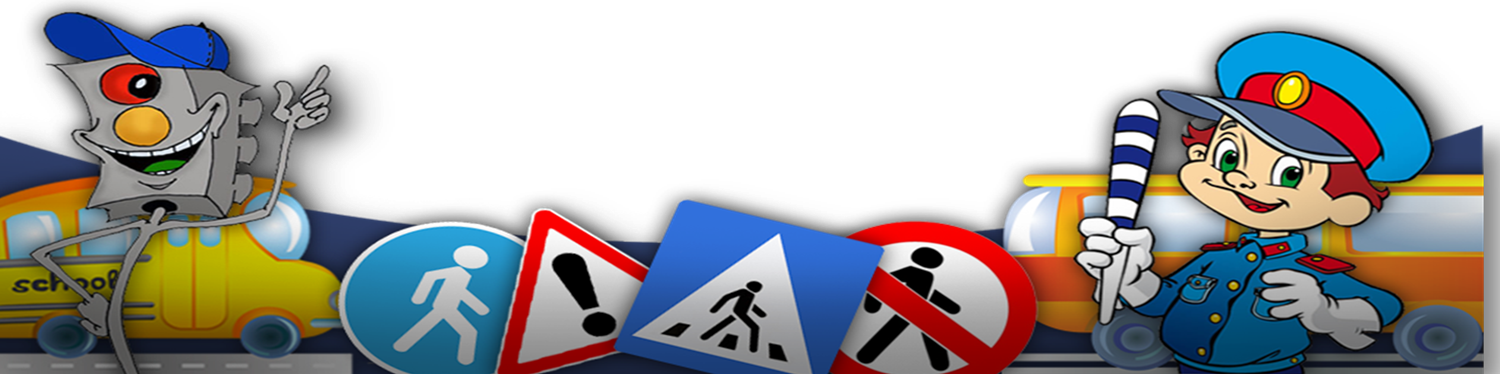 Ответ: «Пункт питания»
Пазл
№2
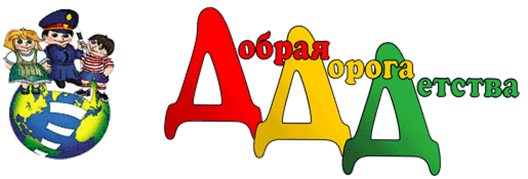 Игра 
«Составь дорожные знаки»
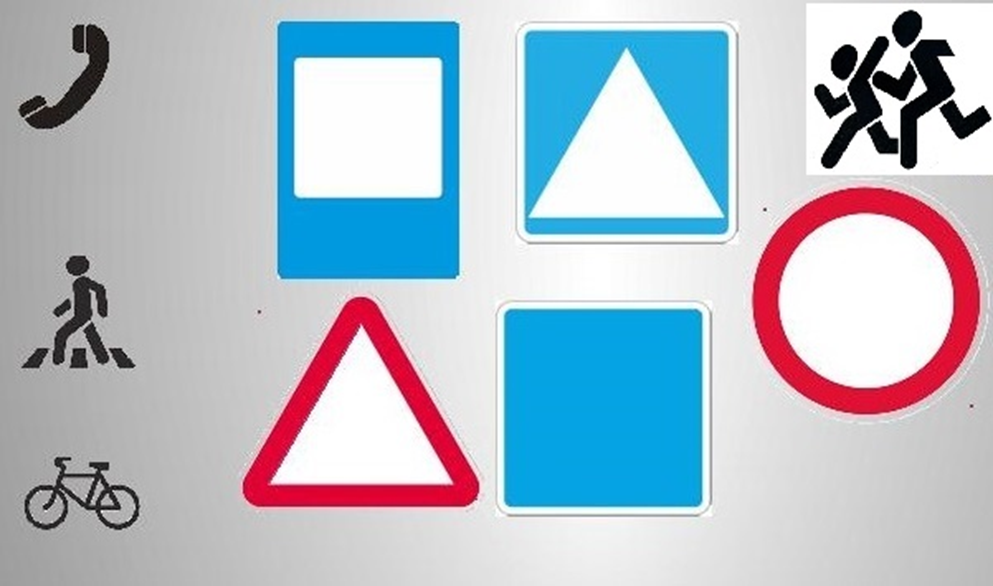 Пазл
№2
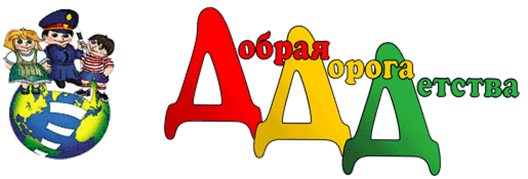 Игра 
«Составь дорожные знаки»
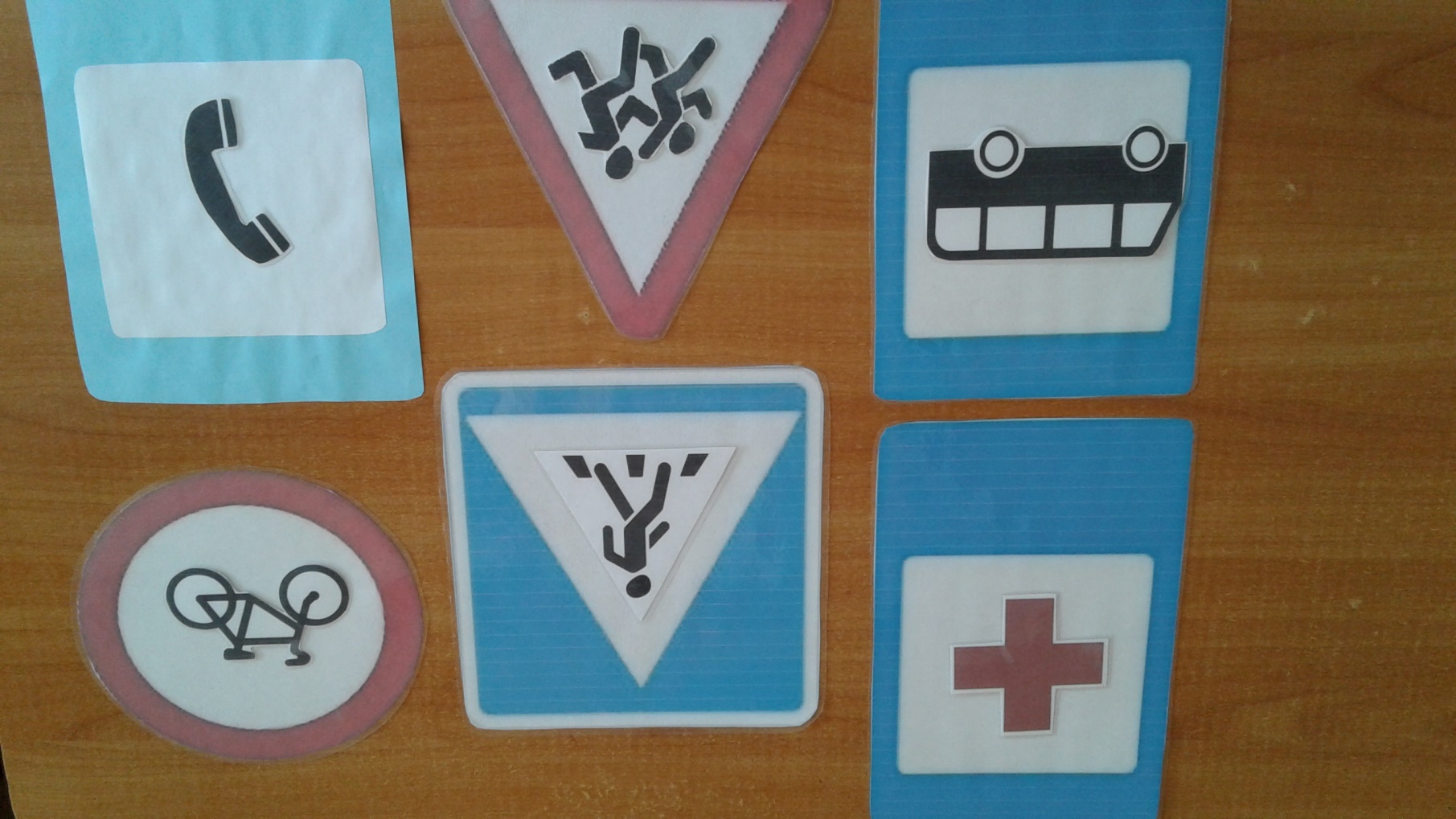 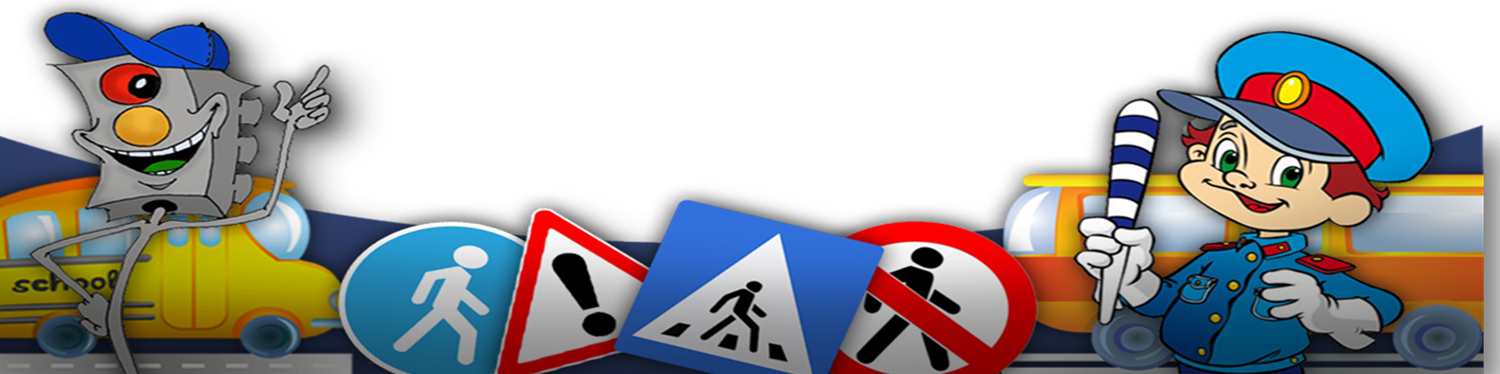 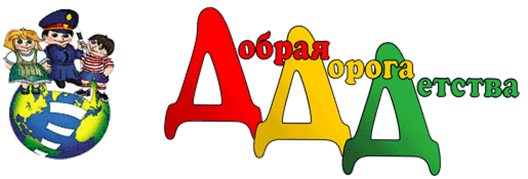 Пазл №3
игра
«Найди пару»
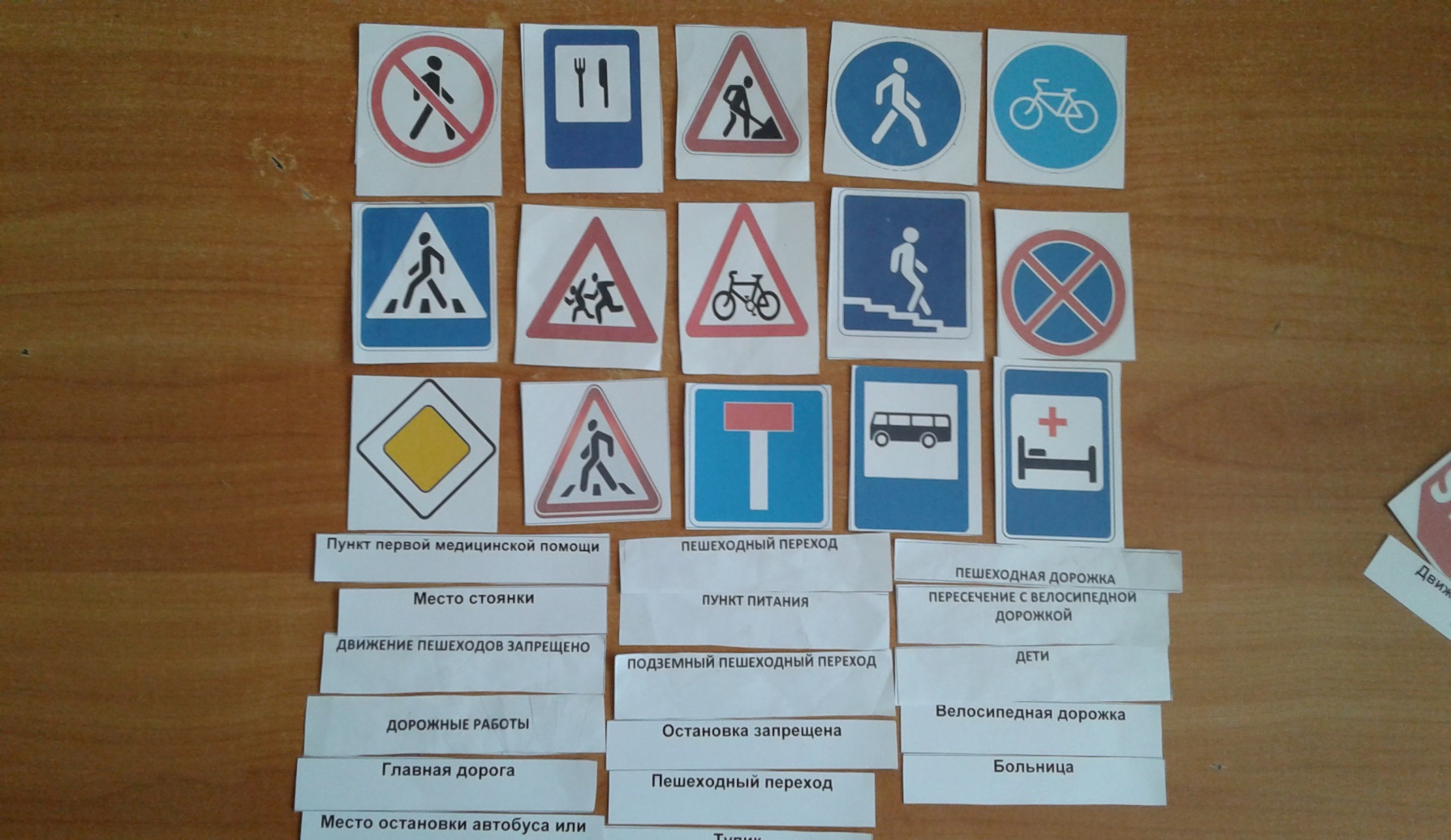 15 дорожных знаков и 17 названий, нужно правильно соотнести  дорожный знак с его названием.
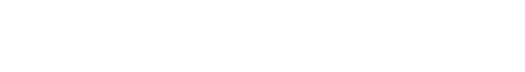 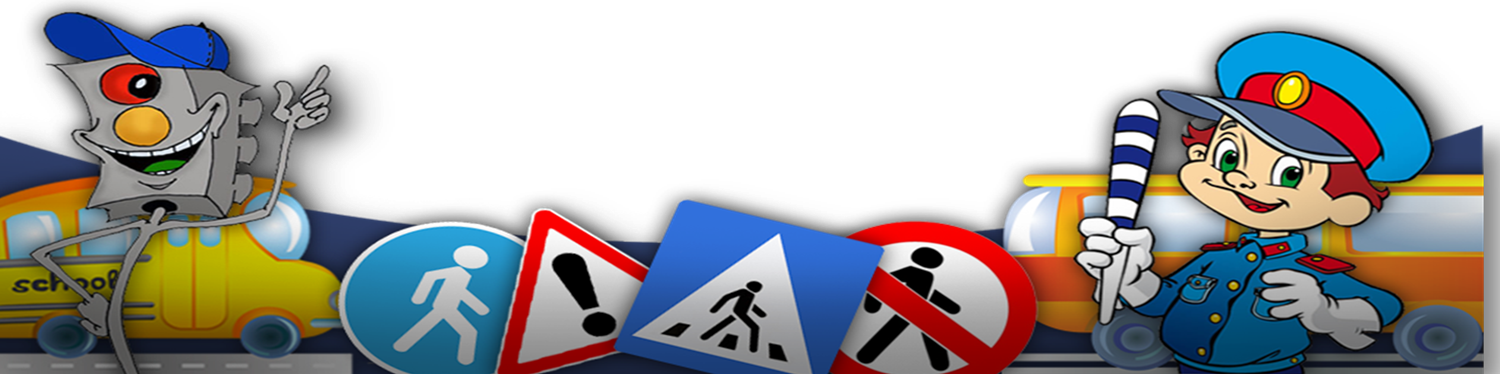 Пазл №4
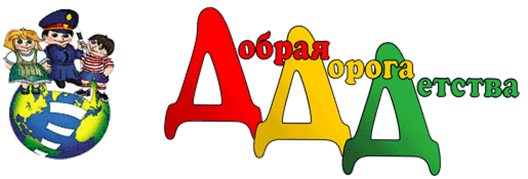 «Раскрась знаки»
компьютерная игра
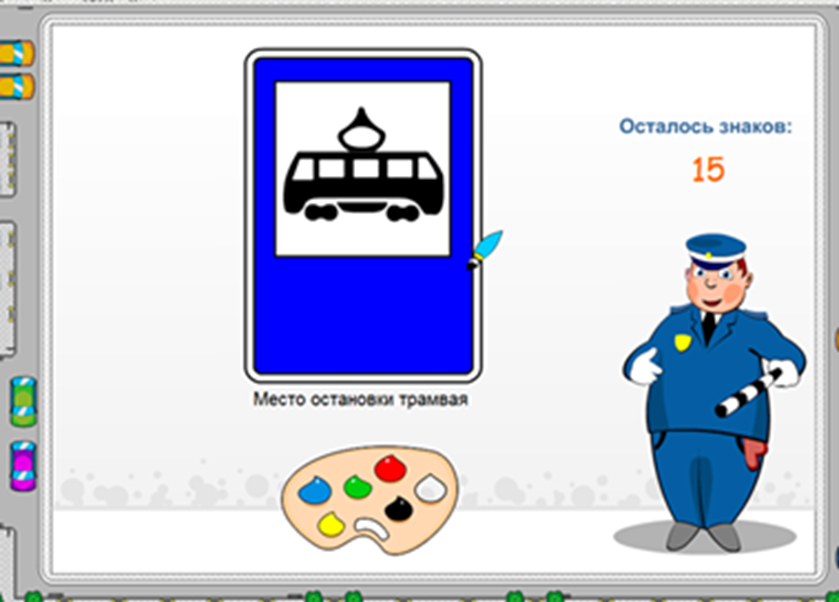 Пазл №5
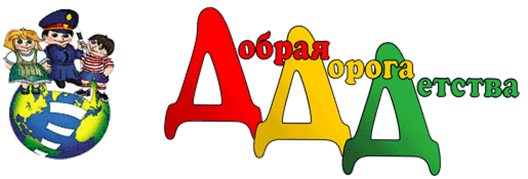 «Карта микрорайона»
раставь дорожные знаки
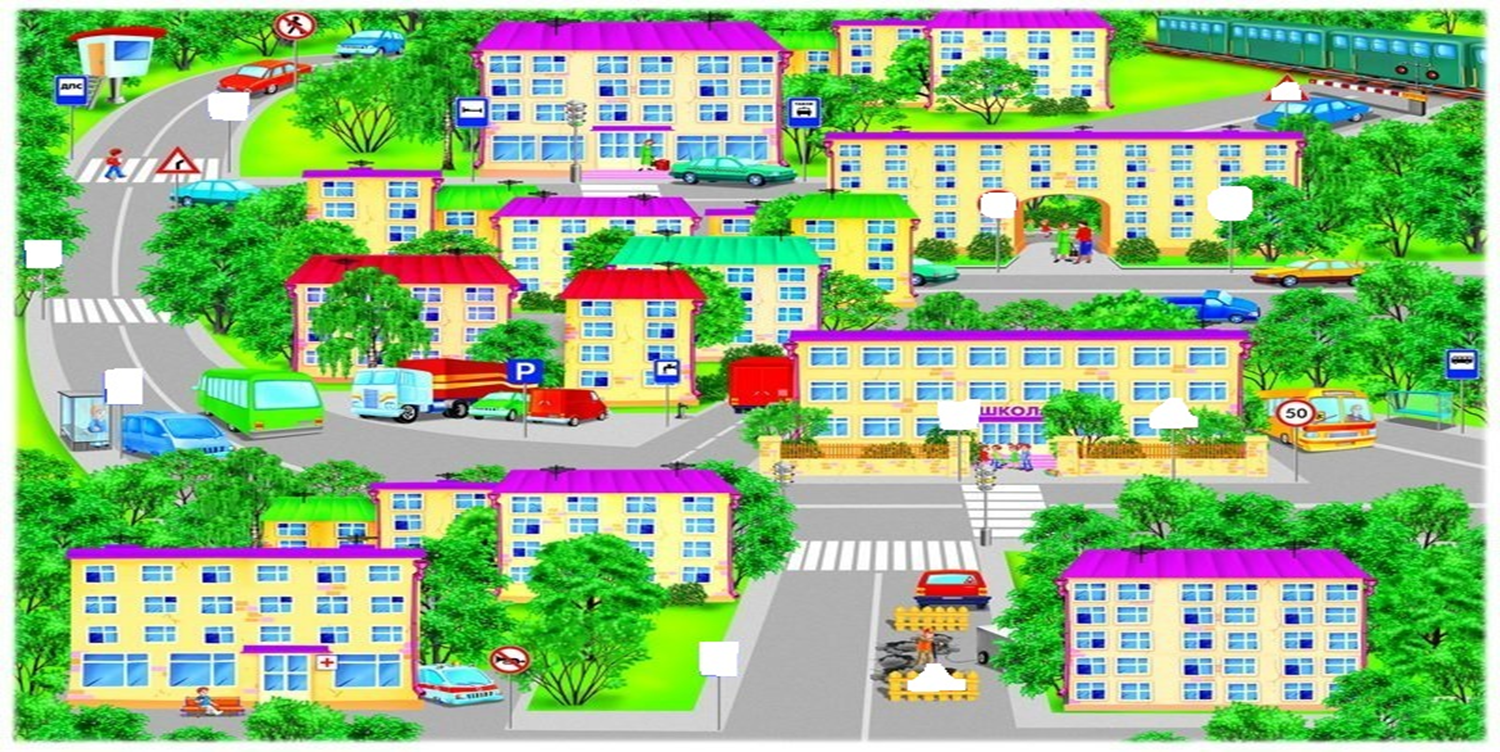 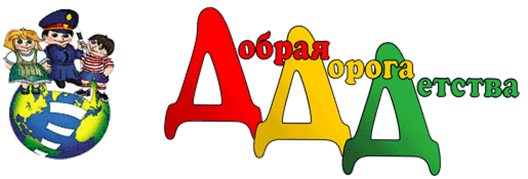 Пазл №6
«Знатоки дорожных знаков»
назови дорожный знак и грурппу
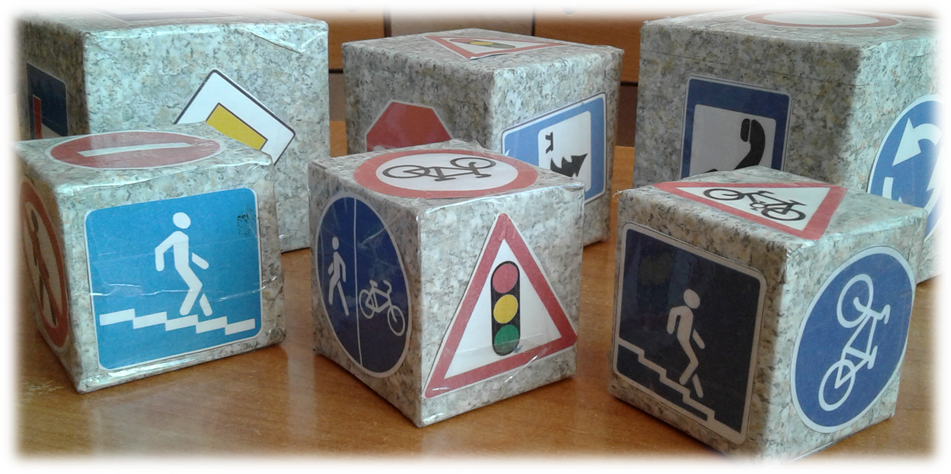 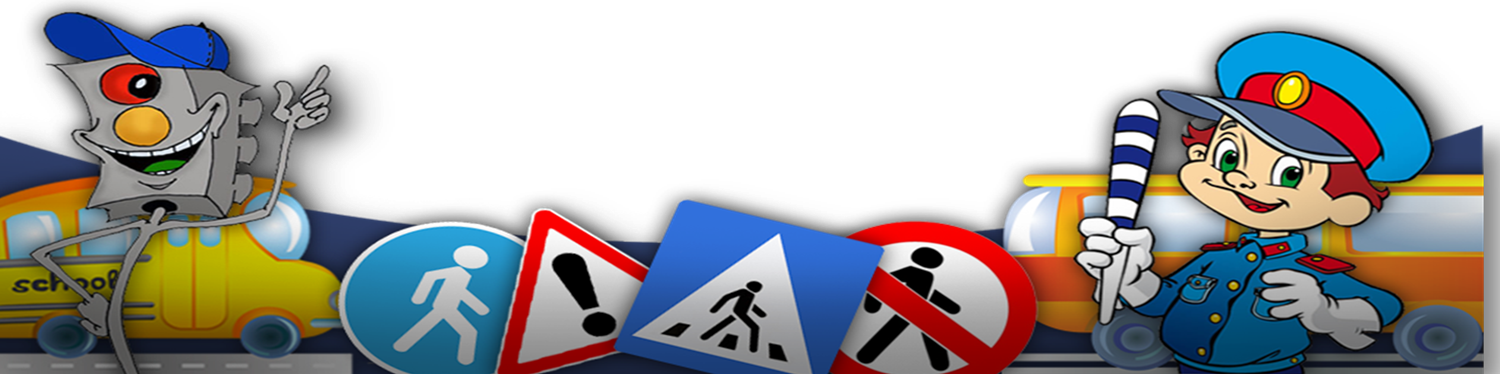 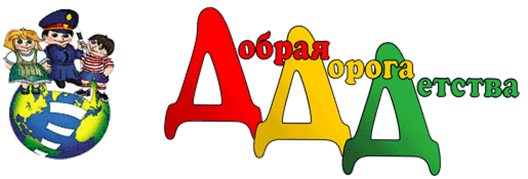 Пазл №7
«Третий лишний»
найди лишний знак
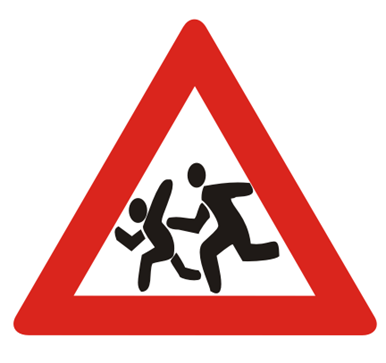 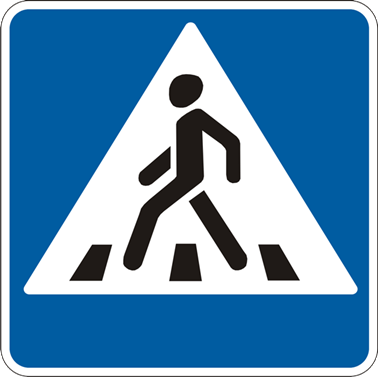 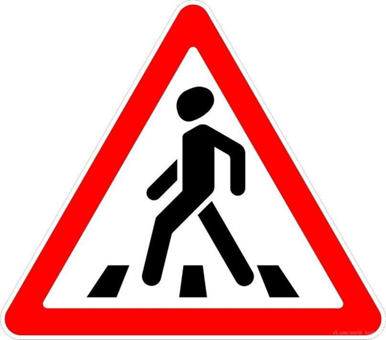 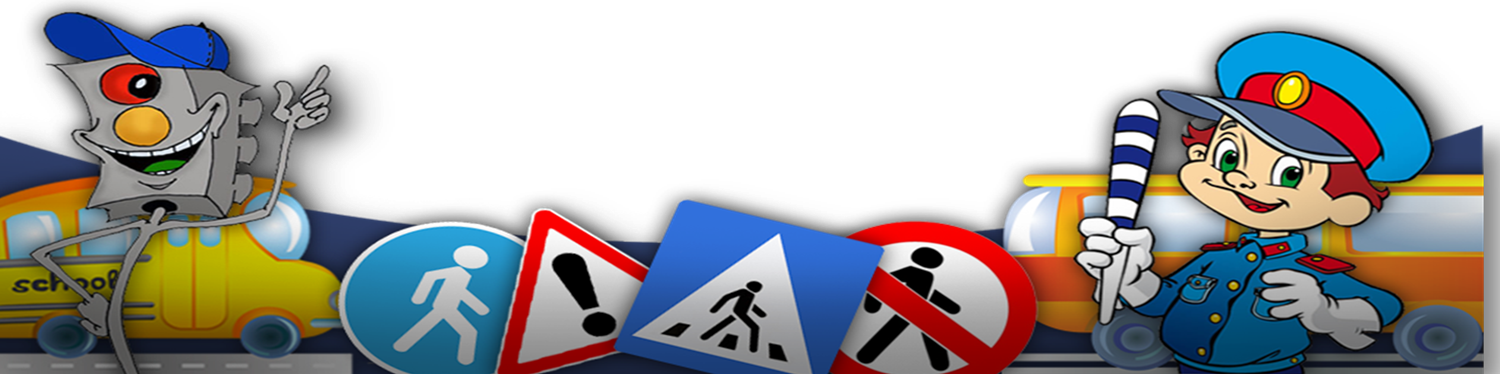 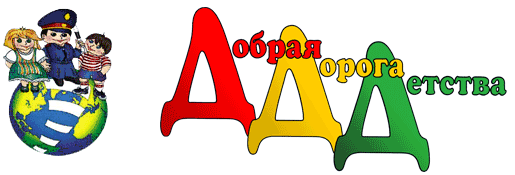 «Найди лишний знак»
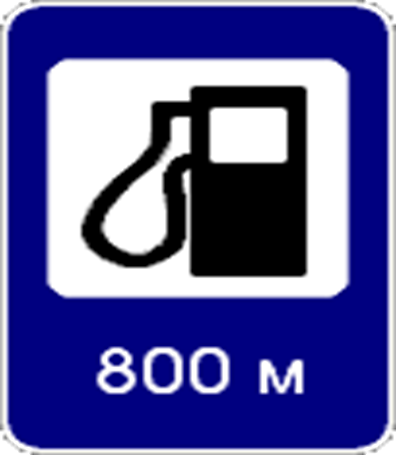 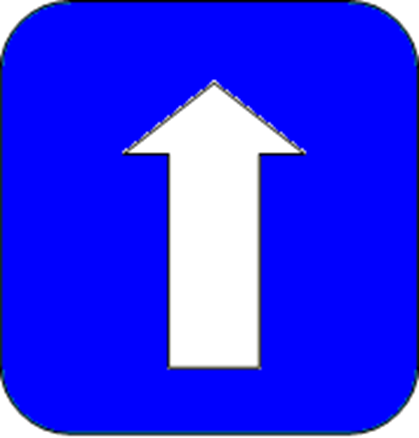 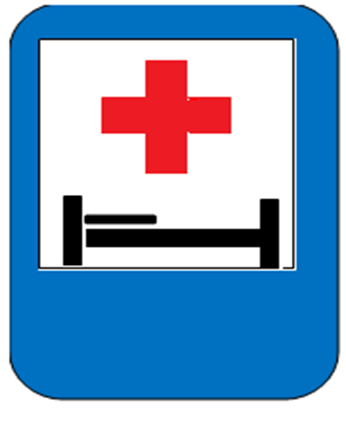 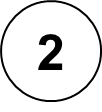 3
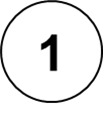 Ответ: лишний знак №1 «Дорога с односторонним движением», группа «Знаки особых предписаний»,знаки №2,3 группы «Сервиса».
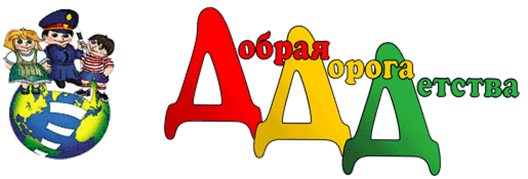 «Найди лишний знак»
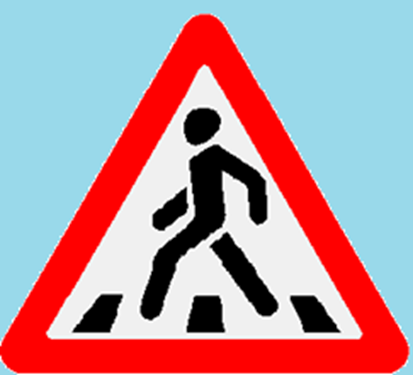 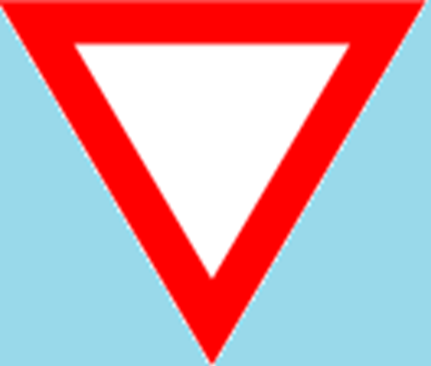 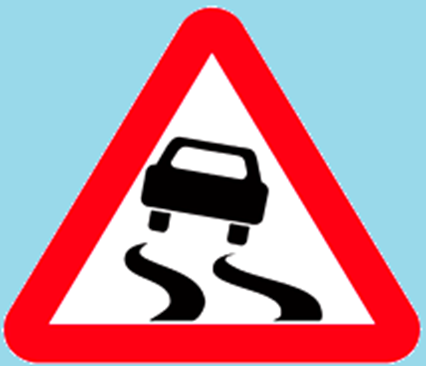 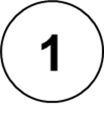 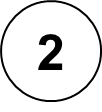 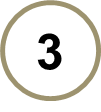 Ответ: лишний знак №2 «Уступи дорогу» группа «Приоритета», знаки №1,2 группы «Предупреждающей».
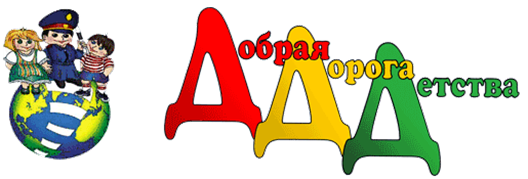 «Найди лишний знак»
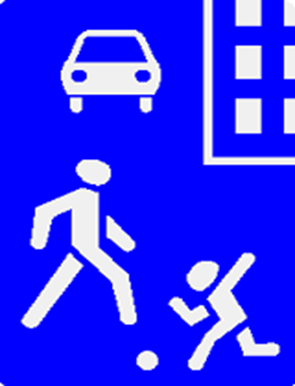 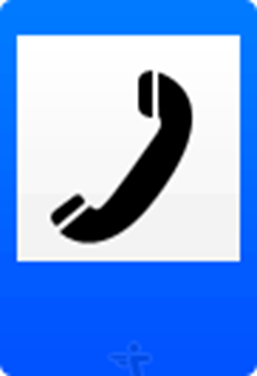 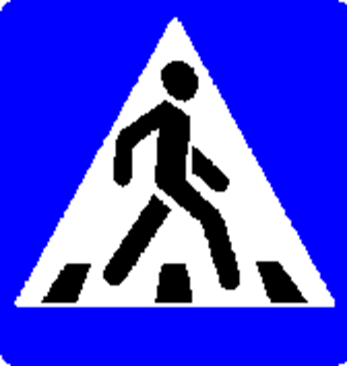 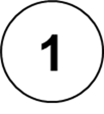 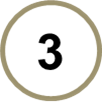 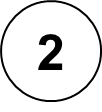 Ответ: лишний знак №2 «Телефон» группа «Сервиса», знаки №1,3 группа «Особых предписаний».
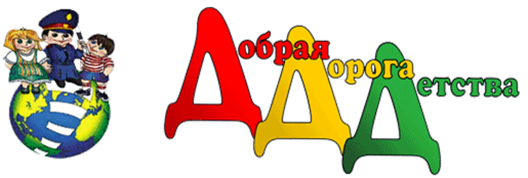 «Найди лишний знак»
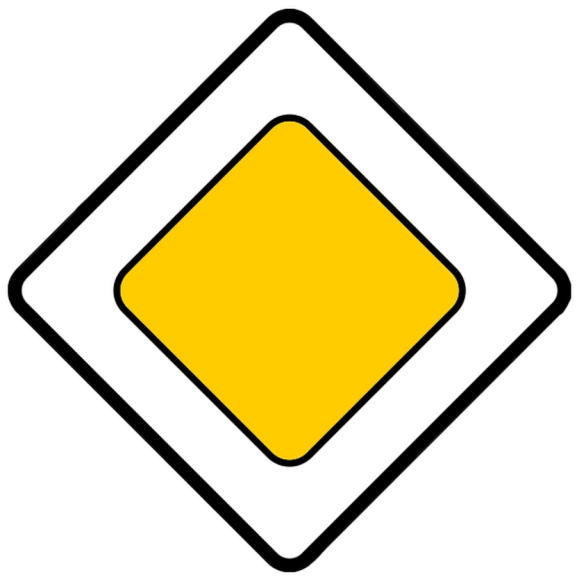 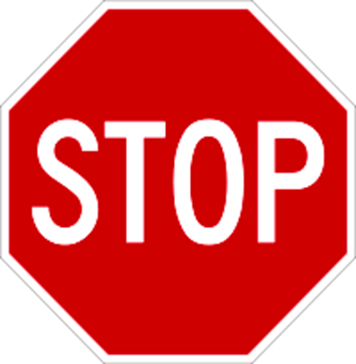 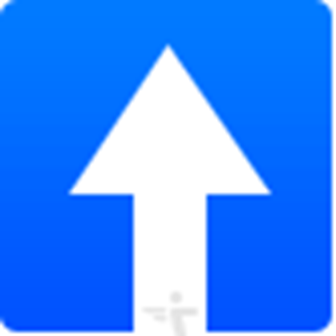 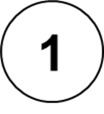 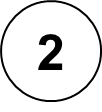 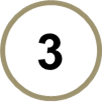 Ответ: лишний знак №3 «Дорога с односторонним движением» группа «Особых предписаний», знаки №1,2 группа «Приоритета».
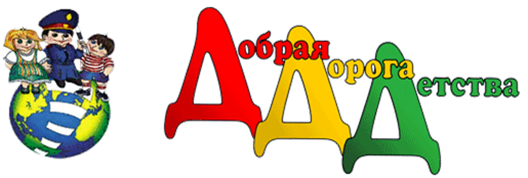 «Найди лишний знак»
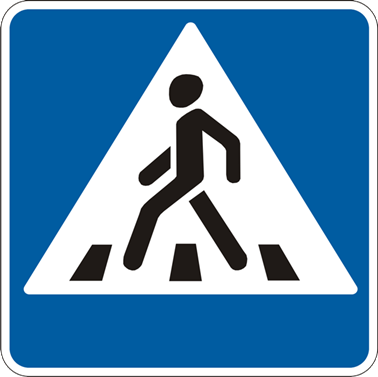 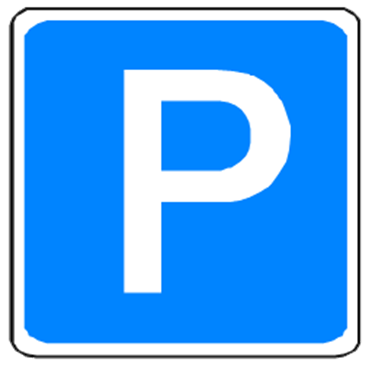 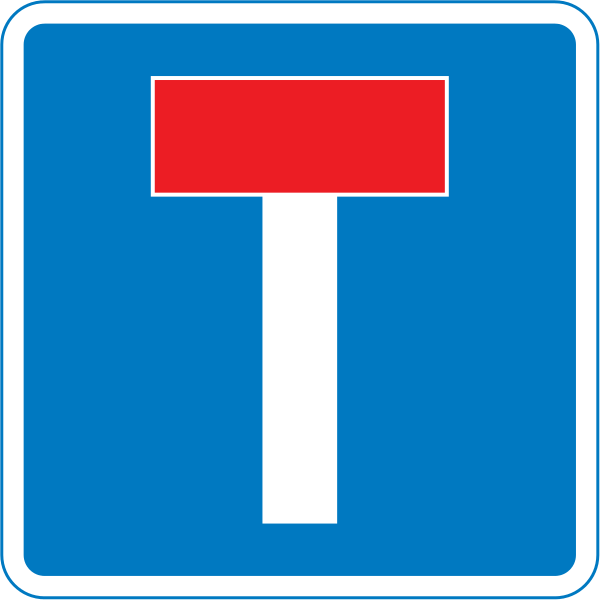 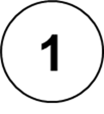 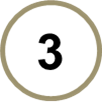 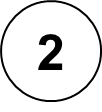 Ответ: лишний знак №2 «Пешеходный переход» группа «Особых предписаний, знаки №1,3 группа «Информационные знаки».
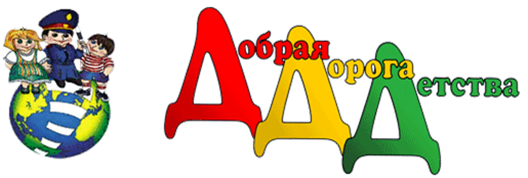 «Найди лишний знак»
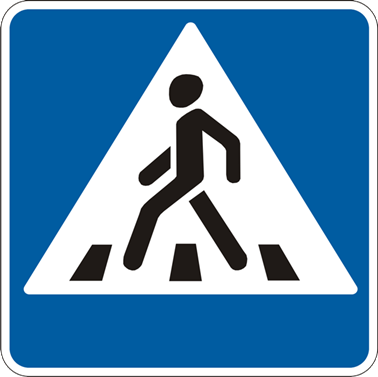 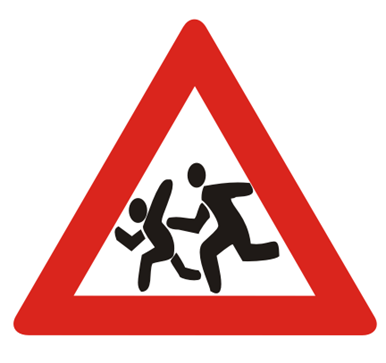 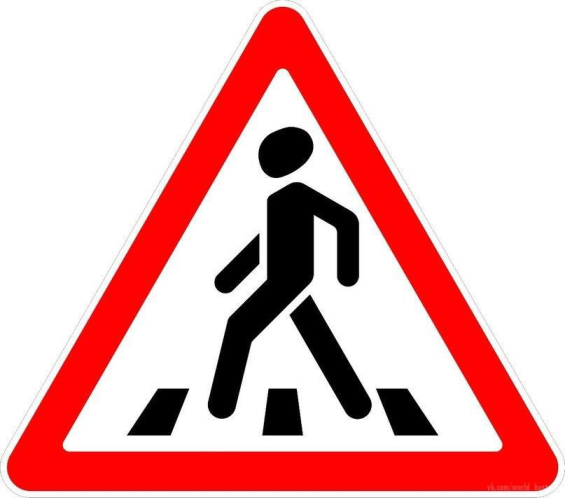 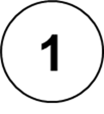 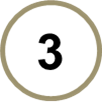 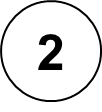 Ответ: лишний знак №2 «Пешеходный переход» группа «Знаки особых предписаний», знаки №1,3 группа «Предупреждающая».
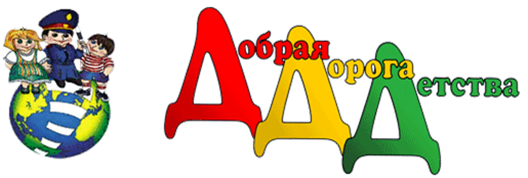 «Найди лишний знак»
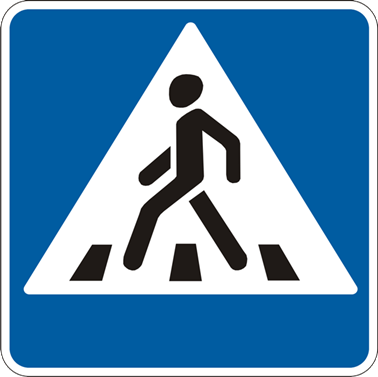 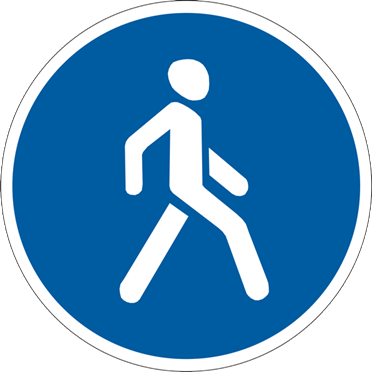 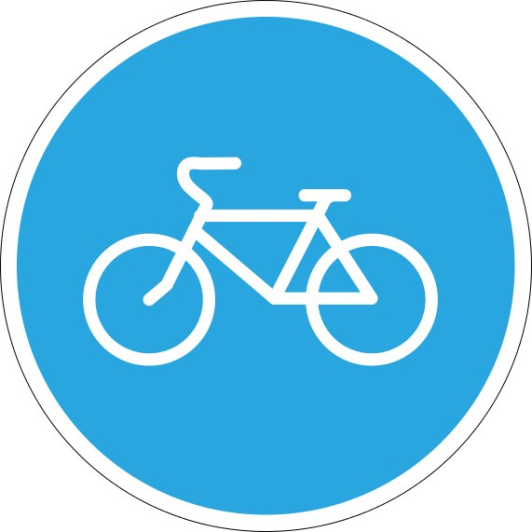 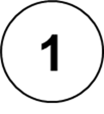 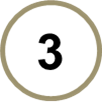 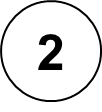 Ответ: лишний знак №1 «Пешеходный переход» группа «Особых предписаний», знаки №2,3 предписывающей группы.
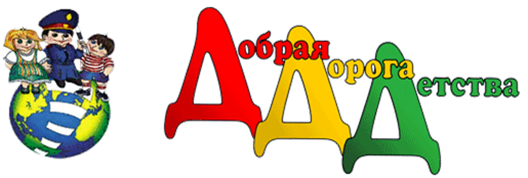 «Найди лишний знак»
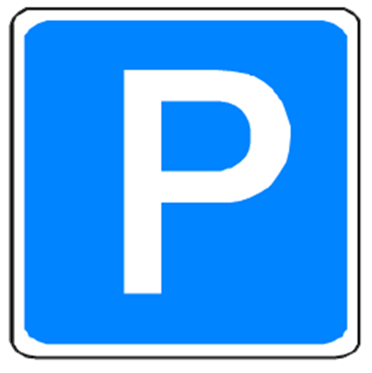 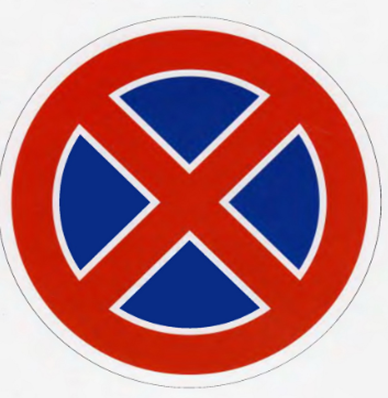 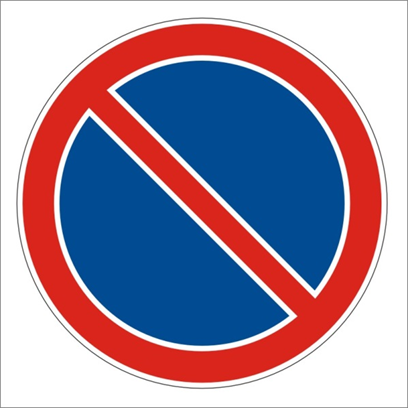 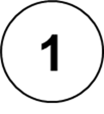 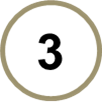 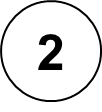 Ответ: лишний знак №3 «Место стоянки» Группа « Информационная», знаки №1,2 «Запрещающая группа».
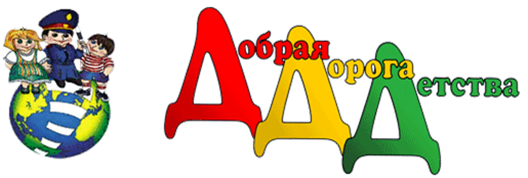 «Найди лишний знак»
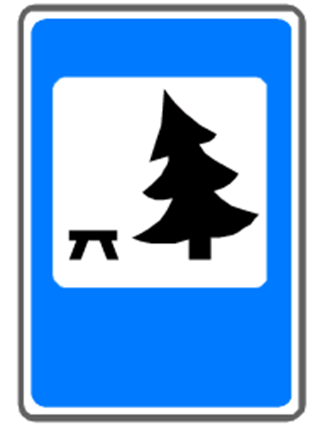 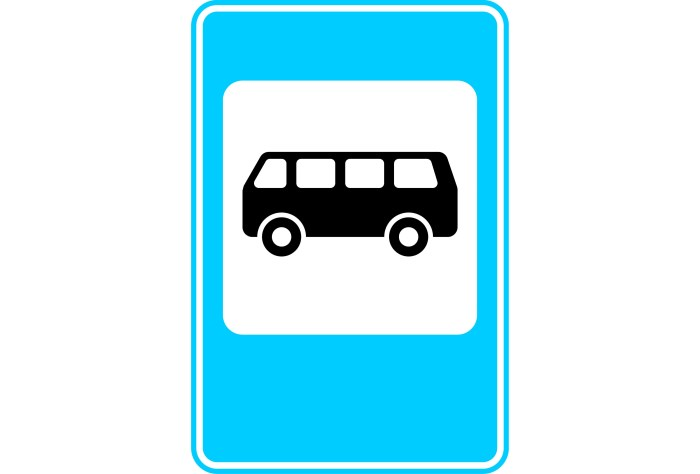 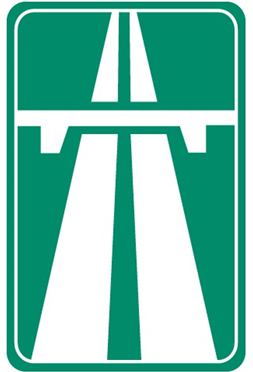 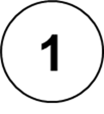 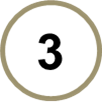 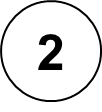 Ответ: лишний знак №3 «Место отдыха» группа «Знаки сервиса», знаки №1,2 группа «Особых предписаний».
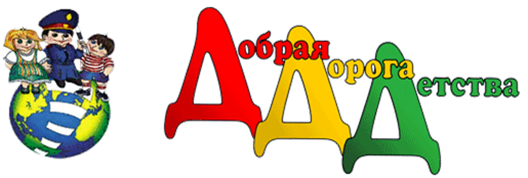 «Найди лишний знак»
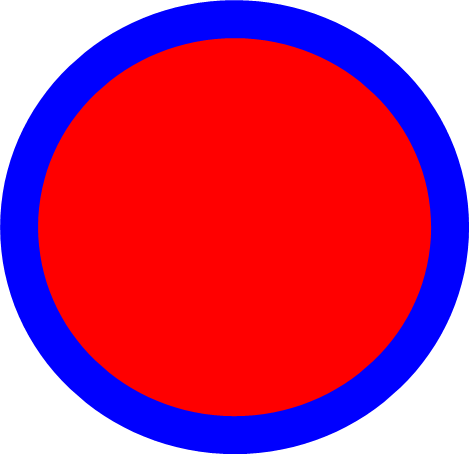 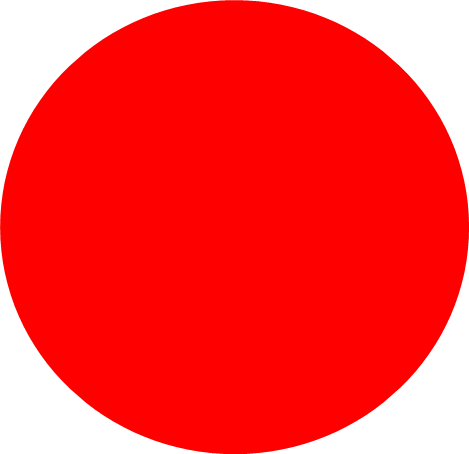 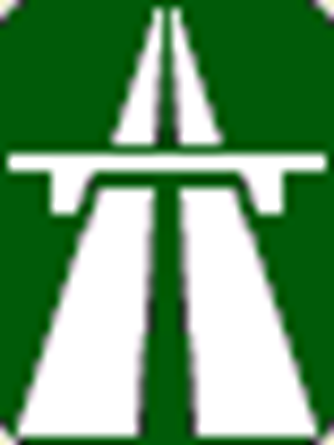 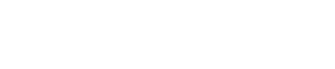 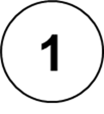 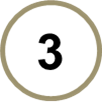 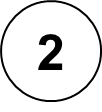 Ответ: лишний знак №1 такого знака нет в ПДД, знак №2 «Автомагистраль», №3 «Въезд запрещен».
Пазл №8
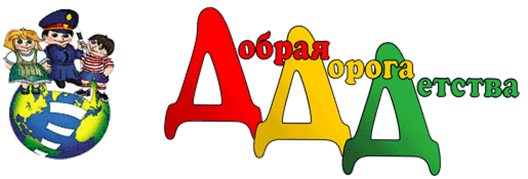 «Автомастерская»
 Тетраэдр предупреждающих знаков
Пирамида, в основании которой лежит треугольник, называется треугольной пирамидой или тетраэдром. Слово «тетраэдр» образовано из двух греческих слов:
tetra
- «четыре» и
hedra
- «основание», «грань».
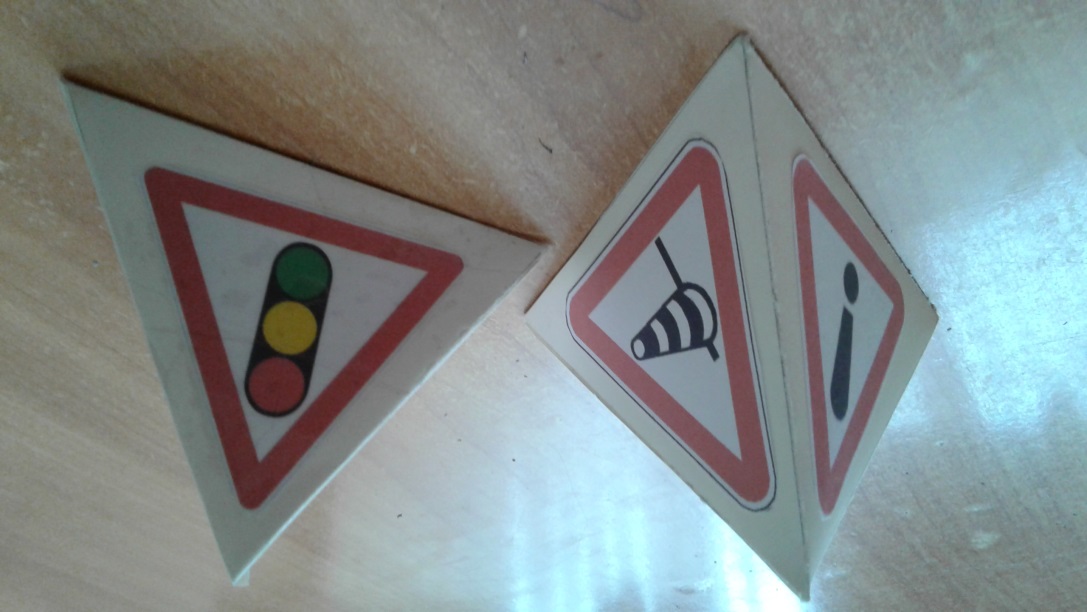 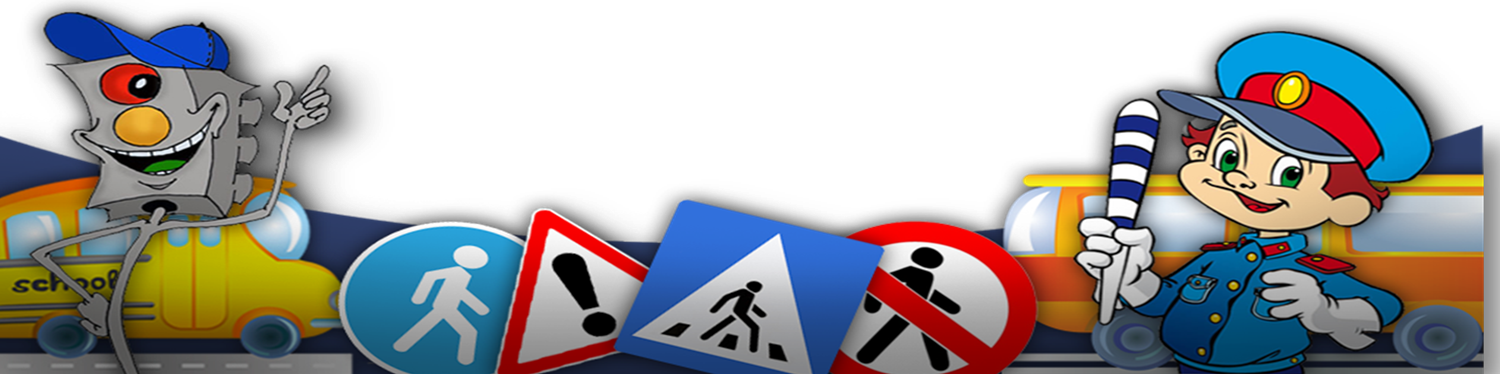 Выполнение творческой работы.
У нас есть заготовка тетраэрда, а также дорожные знаки и клей , вам нужно склеить пирамиду и наклеить на каждую сторону треугольника дорожный знак.
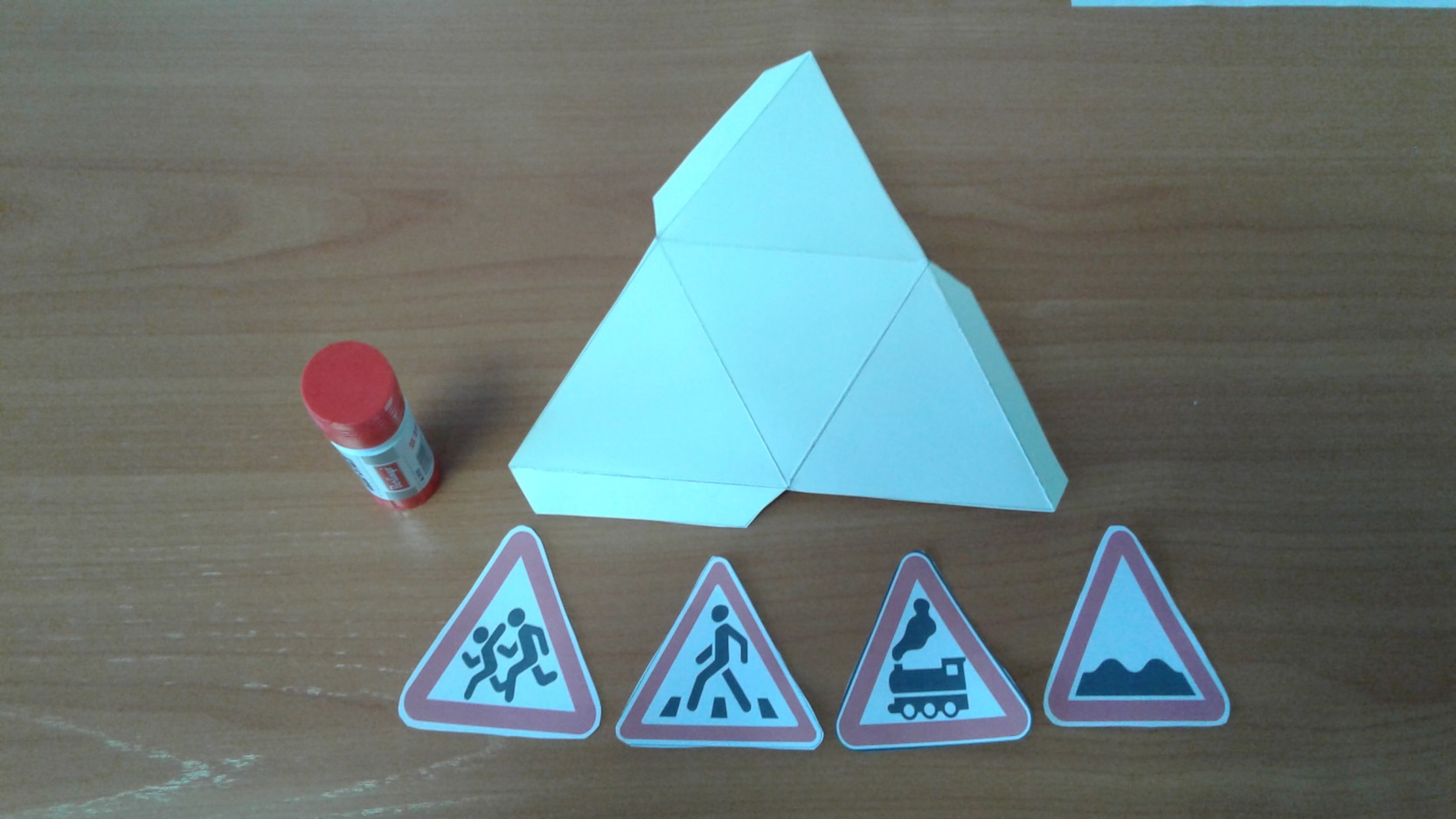 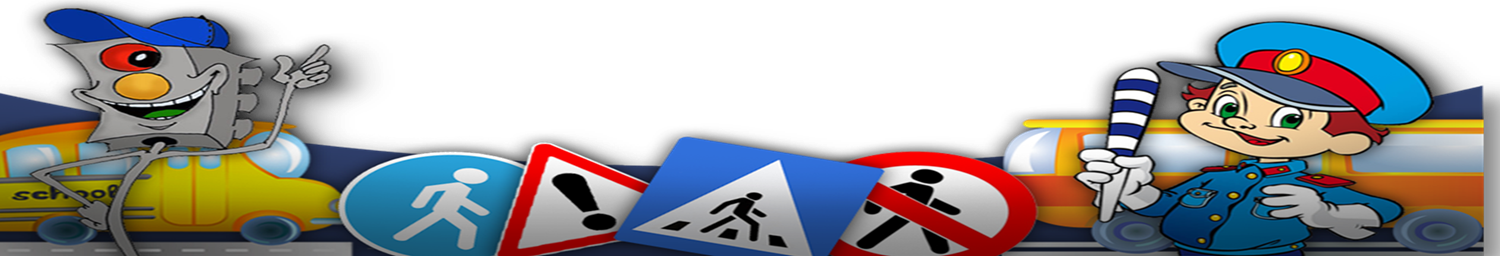 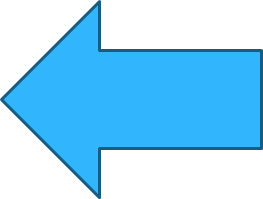 АВТОМАЗАИКА
Пазл№ 9
Вам выпал СЮРПРИЗ!
АВТОМАЗАИКА
Осторожность-мать безопасности!
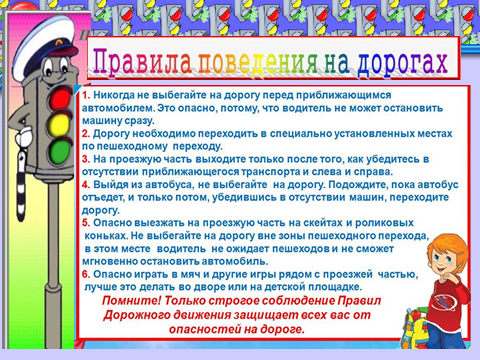 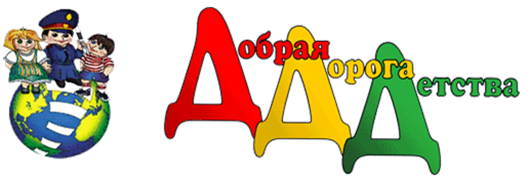 МОЛОДЦЫ!
Спасибо за игру!
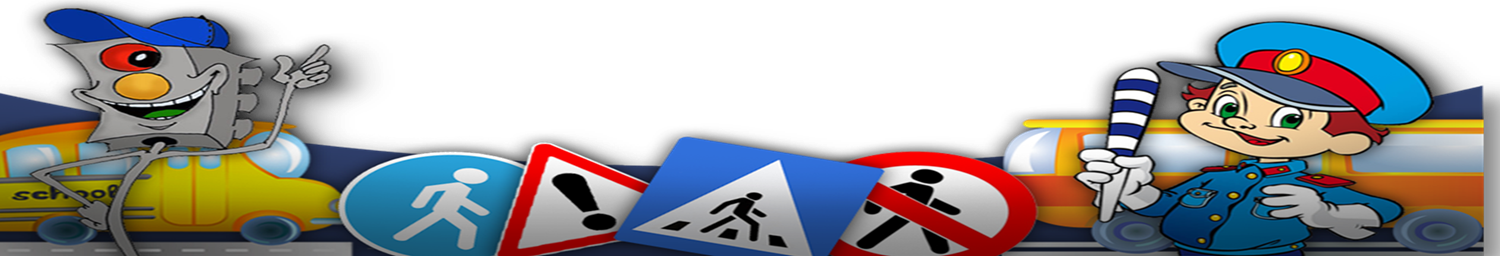